DEPARTAMENTO DE CIENCIAS DE LA TIERRA Y LA CONSTRUCCIÓN
 CARRERA DE INGENIERÍA CIVIL
 
 
 TEMA:
	ELABORACIÓN DE DIAGRAMAS DE INTERACCIÓN PARA COLUMNAS DE HORMIGÓN ARMADO, SIN CONSIDERAR SU NÚCLEO, CON FINES DE REFORZAMIENTO ESTRUCTURAL A TRAVÉS DE ENCAMISADO
 
 
AUTORES: AVILÉS LABRE IVÁN RICARDO
                 CAIZA HARO PAULO ANDRÉS
 
 
DIRECTOR: ING. PRO ZAMBRANO RAÚL ERNESTO.
  
 
SANGOLQUÍ - 2017
1. PROBLEMA
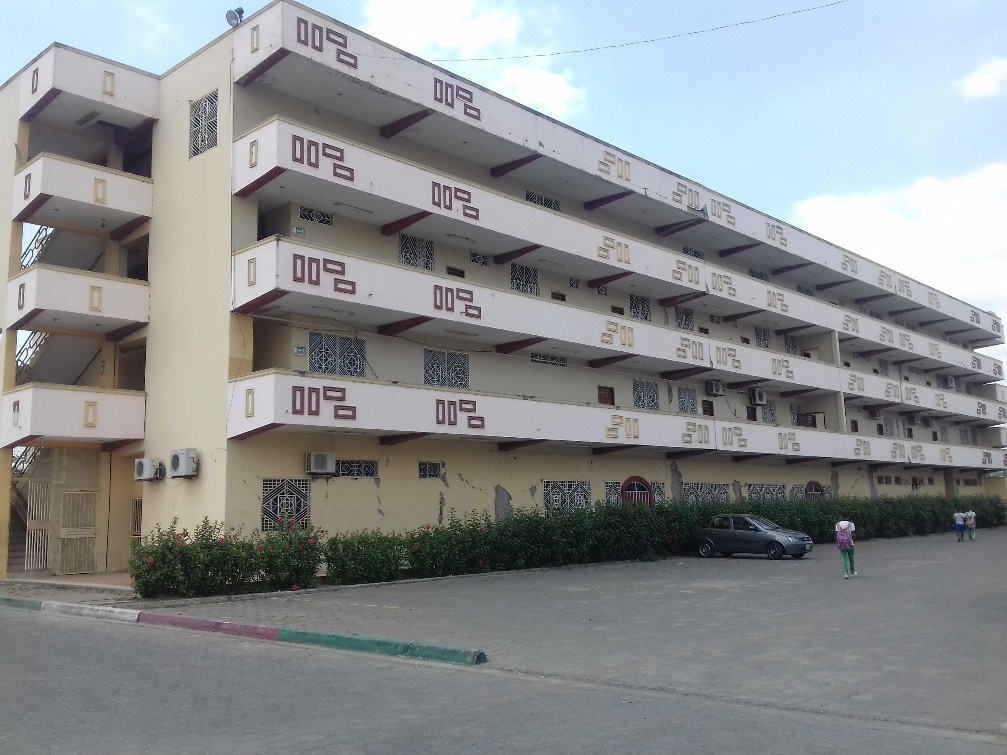 Edificio Comedor–Residencia del Complejo California de la Federación Deportiva de Manabí
SISMO
1. PROBLEMA
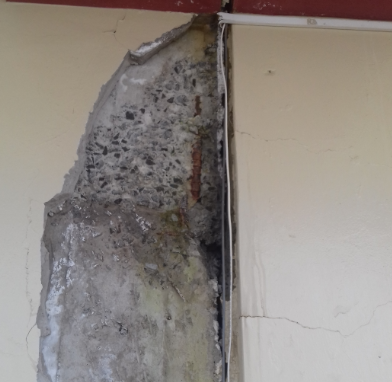 Varilla expuesta en columna
Fuente: Autores
JUSTIFICACION E IMPORTANCIA
OBJETIVOS
Objetivo general:

Desarrollar diagramas de interacción para columnas de sección hueca, con fines de reforzamiento estructural.
OBJETIVOS
Objetivos específicos:

Elaborar diagramas de interacción nominales para columnas de secciones cuadradas, rectangulares y circulares.

Componer una familia de diagramas para una misma sección, sea esta cuadrada, rectangular o circular.

Proponer diagramas de interacción para secciones con diferente resistencia característica del hormigón.

Desarrollar un programa en MATLAB para generar diagramas de interacción.
2. MARCO TEÓRICO
Introducción
2. MARCO TEÓRICO
Daños en Estructuras de Hormigón Armado después de un sismo
Daños no estructurales
Una falla común en los edificios construidos previo a los años 70 es el daño por cortante ocasionado por una excesiva separación entre refuerzo transversal
Daños en la unión viga-columna (viga fuerte- columna débil)
Desprendimiento del recubrimiento como consecuencia del pandeo del refuerzo longitudinal
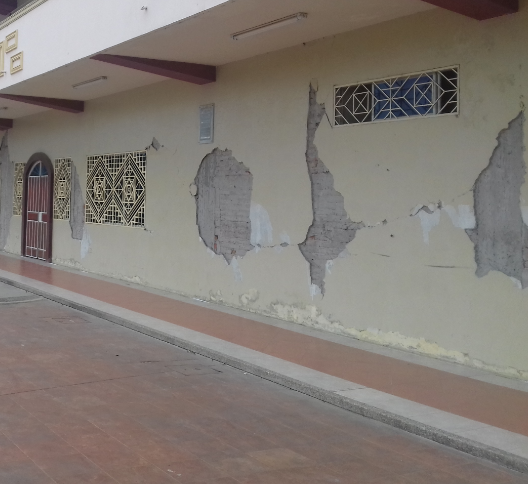 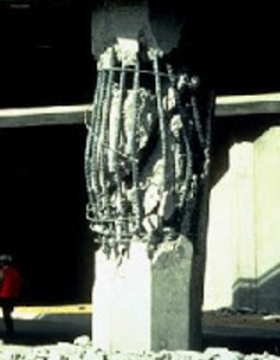 2. MARCO TEÓRICO
Daños en Estructuras de Hormigón Armado después de un sismo
Agrietamiento diagonal en vigas aproximadamente a 45° cerca de la unión viga columna
En losas es común observar grietas producidas por tensión diagonal alrededor de los apoyos lo cual es producto de una falla por punzonamiento
Los nervios de las losas alivianadas  presentan grietas por cortante.
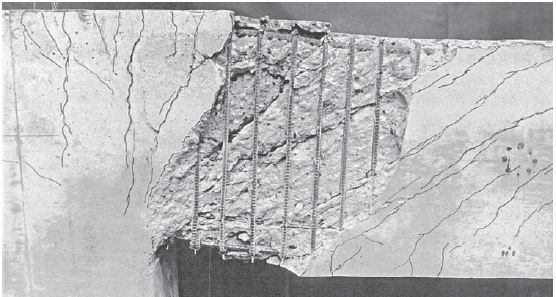 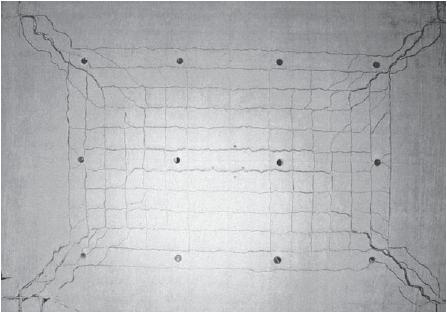 2. MARCO TEÓRICO
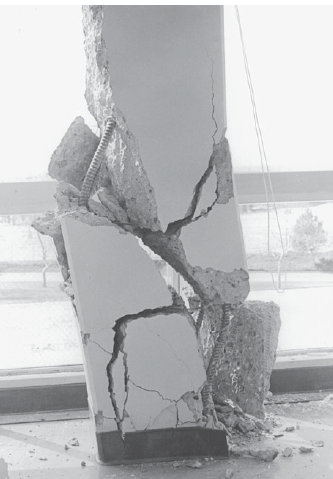 Daños en columnas
Agrietamiento diagonal a la mitad de su altura debido a las fuerzas de cortante
El efecto de columna corta es producido principalmente por la inadecuada ubicación de ventanas y mampostería, lo que reduce la longitud libre de la columna e incrementa su rigidez
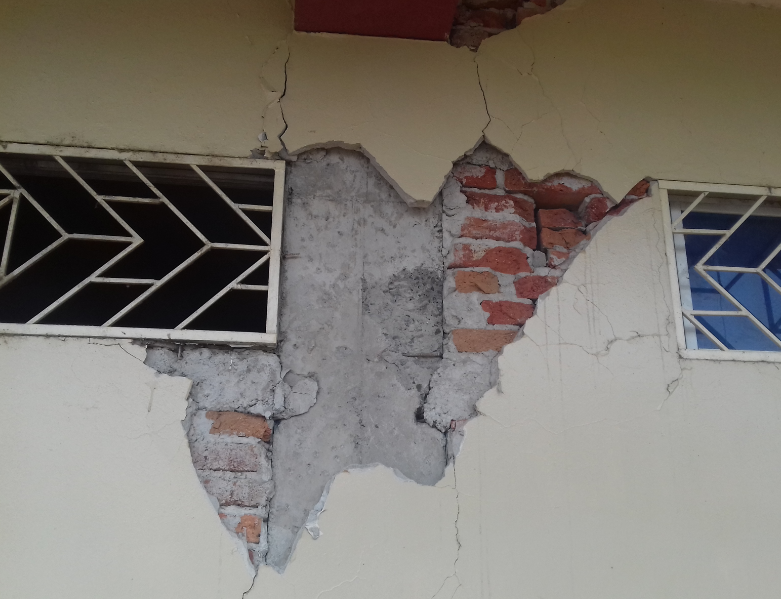 2. MARCO TEÓRICO
Técnicas de rehabilitación de columnas
2. MARCO TEÓRICO
Técnicas de rehabilitación de columnas
2. MARCO TEÓRICO
Elementos Sometidos a Carga Axial
En las estructuras reales no existen elementos de hormigón armado que estén sometidos únicamente a carga axial, sin embargo, algunas ideas fundamentales encuentran su explicación en base al análisis de columnas cargadas axialmente, y además sirven para obtener resistencias que delimitan límites teóricos que se pueden verificar en base a ensayos
La resistencia última teórica o resistencia nominal de una columna corta cargada axialmente puede determinarse con bastante precisión en función del área total del concreto (Ag) y el área total de acero de refuerzo longitudinal (Ast)
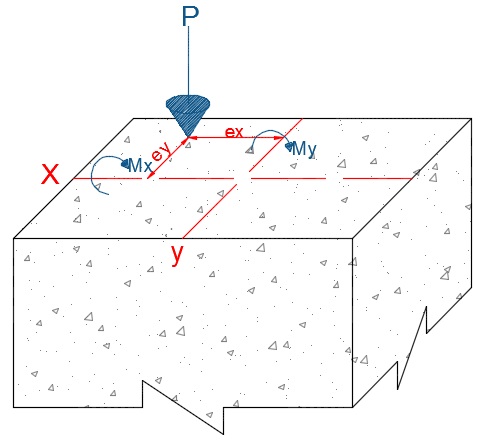 Columnas de Hormigón Armado
2. MARCO TEÓRICO
Elementos Sometidos a Carga Axial
Al acero es un material que tiene un gran comportamiento para resistir solicitaciones de tracción
El hormigón es un material con una gran capacidad para resistir fuerzas de compresión (tracción: 10%)
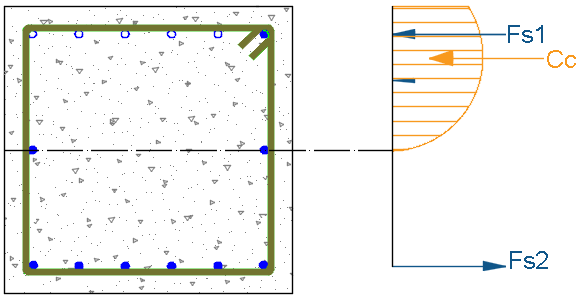 Columnas de Hormigón Armado
2. MARCO TEÓRICO
Elementos Sometidos a Carga Axial
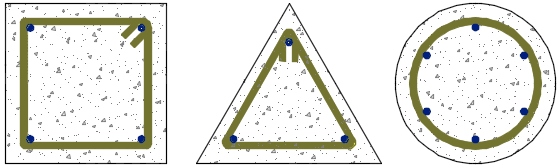 Columnas de Hormigón Armado
2. MARCO TEÓRICO
Factor Φ de reducción de resistencia en columnas
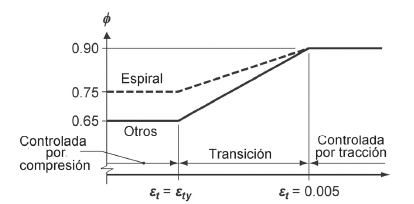 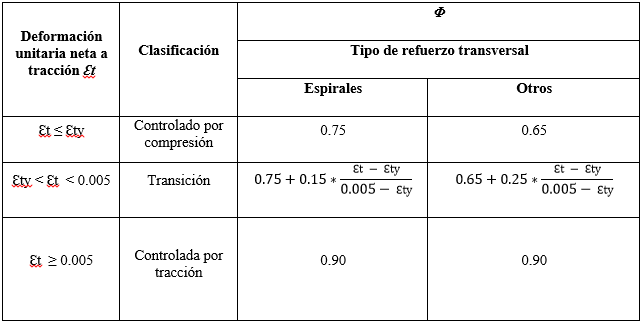 Columnas de Hormigón Armado
2. MARCO TEÓRICO
El código ACI 318-2014 recomienda una reducción de la capacidad de las columnas, debido a la presencia de excentricidades mínimas no consideradas en las solicitaciones, a fin de obtener la carga última axial efectiva.
Estribos rectangulares o circulares cerrados.
Estribos en espiral.
Columnas de Hormigón Armado
2. MARCO TEÓRICO
Flexocompresión en Columnas de Hormigón Armado
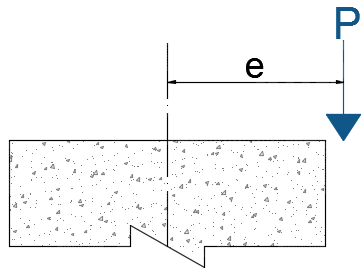 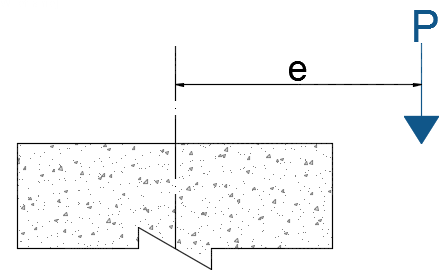 Columnas de Hormigón Armado
2. MARCO TEÓRICO
Diagramas de interacción para columnas de hormigón armado con Flexocompresión uniaxial
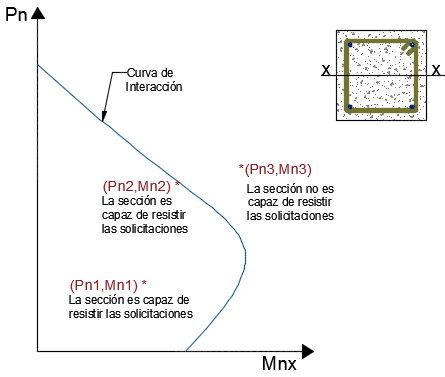 Momento Flector            Eje X
Carga Axial                    Eje Y
Con referencia al eje centroidal
Columnas de Hormigón Armado
2. MARCO TEÓRICO
Consideraciones para el estudio de flexocompresión uniaxial
Columnas de Hormigón Armado
2. MARCO TEÓRICO
Consideraciones para el estudio de flexocompresión uniaxial
Curva real esfuerzo-deformación del hormigón
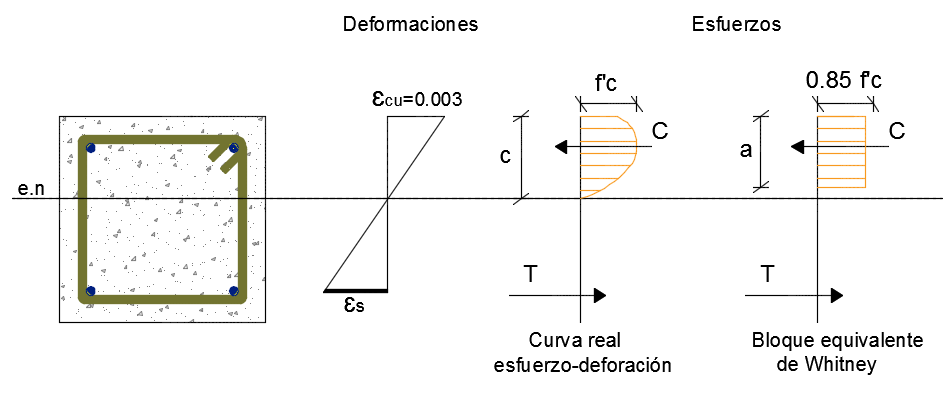 Columnas de Hormigón Armado
3. DESARROLLO
Elaboración de Diagramas de Interacción
Se definen diferentes posiciones del eje neutro
Considerando εcu= 0.003, se calculan las deformaciones en cada fibra mediante semejanza de triángulos
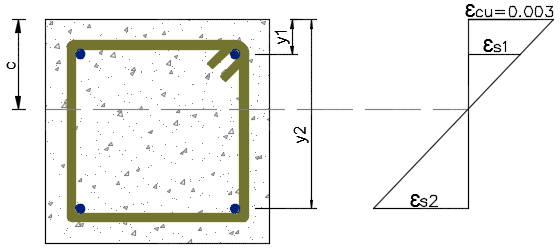 Diagramas de Interacción
3. DESARROLLO
Elaboración de Diagramas de Interacción
Se calculan los esfuerzos en función de las deformaciones
Hormigón	        Curva real esfuerzo-deformación
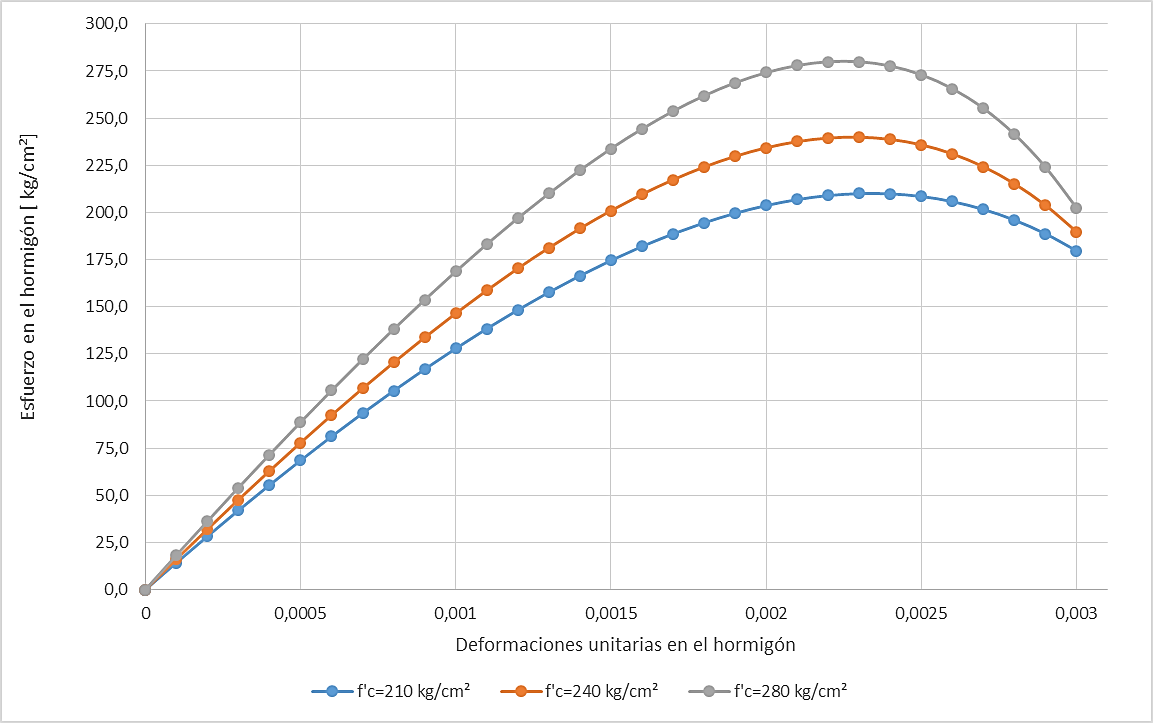 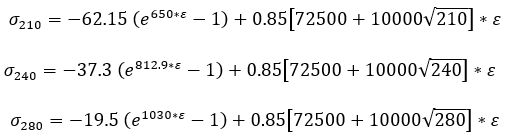 Diagramas de Interacción
3. DESARROLLO
Elaboración de Diagramas de Interacción
Se calculan los esfuerzos en función de las deformaciones
Acero	    Modelo Bilineal
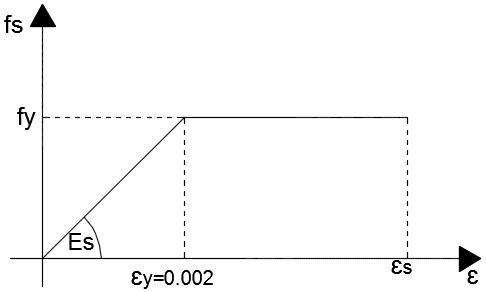 Diagramas de Interacción
3. DESARROLLO
Elaboración de Diagramas de Interacción
Se calculan las fuerzas axiales internas generadas por el hormigón y el acero
Hormigón 	        Integración numérica
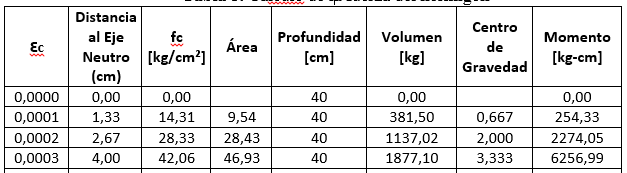 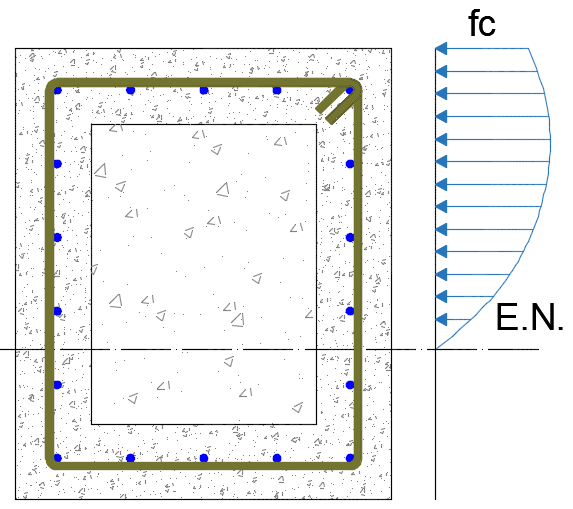 .
.
.
.
.
.
.
.
.
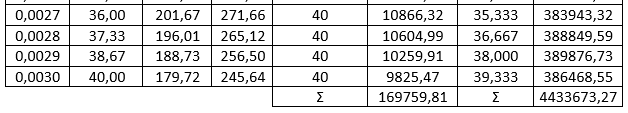 Diagramas de Interacción
3. DESARROLLO
Elaboración de Diagramas de Interacción
Se calculan las fuerzas axiales internas generadas por el hormigón y el acero
Acero 	        Producto del esfuerzo por el área de cada fibra
Diagramas de Interacción
3. DESARROLLO
Elaboración de Diagramas de Interacción
Se calculan los momentos flectores generados por las fuerzas del hormigón y del acero respecto al eje centroidal de la sección
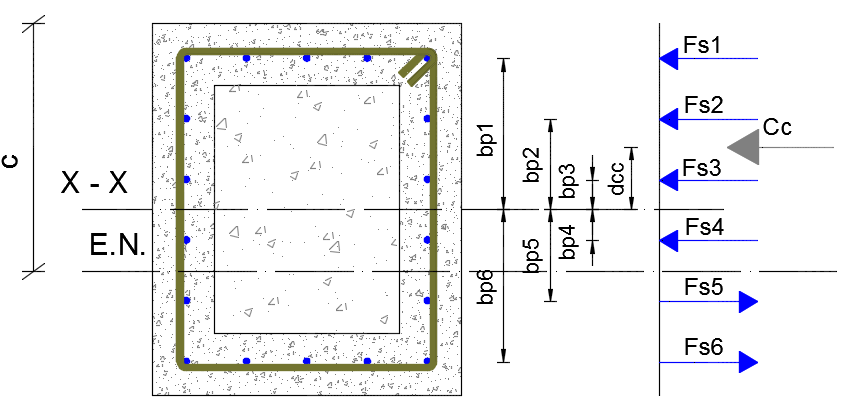 Para obtener curvas de diseño, se usa el factor de reducción de capacidad Φ
Diagramas de Interacción
3. DESARROLLO
Puntos relevantes de los Diagramas de Interacción
Compresión Pura
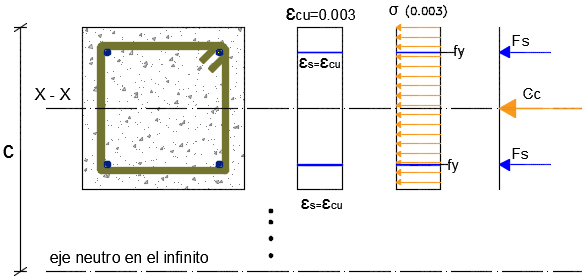 Diagramas de Interacción
3. DESARROLLO
Puntos relevantes de los Diagramas de Interacción
Punto de Falla Balanceada
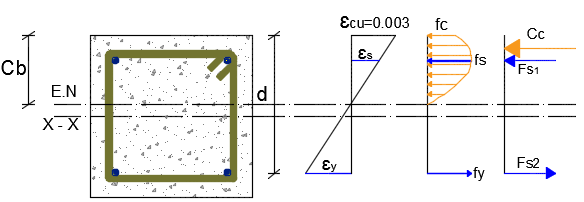 Diagramas de Interacción
3. DESARROLLO
Puntos relevantes de los Diagramas de Interacción
Flexión Pura
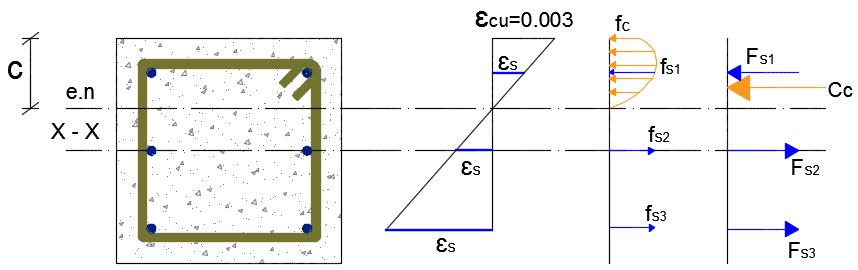 Diagramas de Interacción
4. RESULTADOS
ACDiagramas 1.0
Los diagramas de interacción obtenidos en el programa ACDiagramas 1.0 contienen curvas que representan cuantías de acero en un intervalo de 0.5 a 4%.
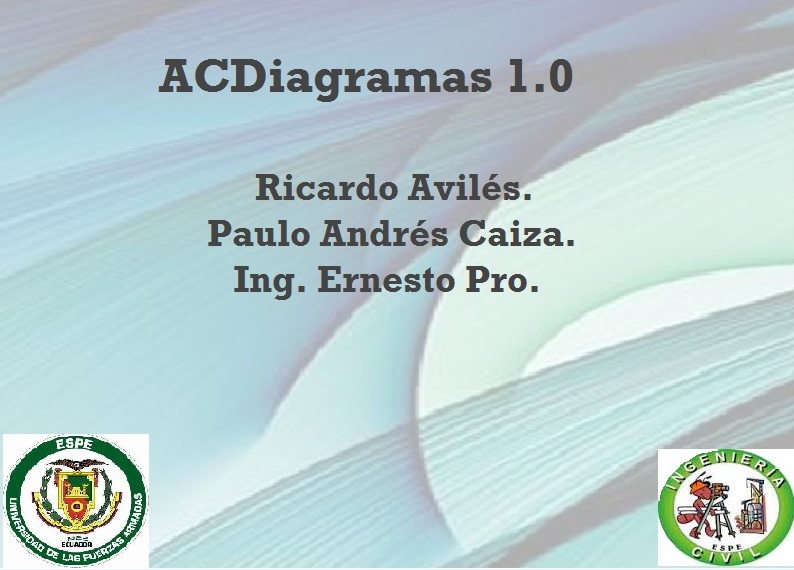 Diagramas de Interacción
4. RESULTADOS
Diagramas de Interacción
4. ANÁLISIS DE RESULTADOS
Comparación entre los diagramas de interacción de una sección transversal hueca con una llena
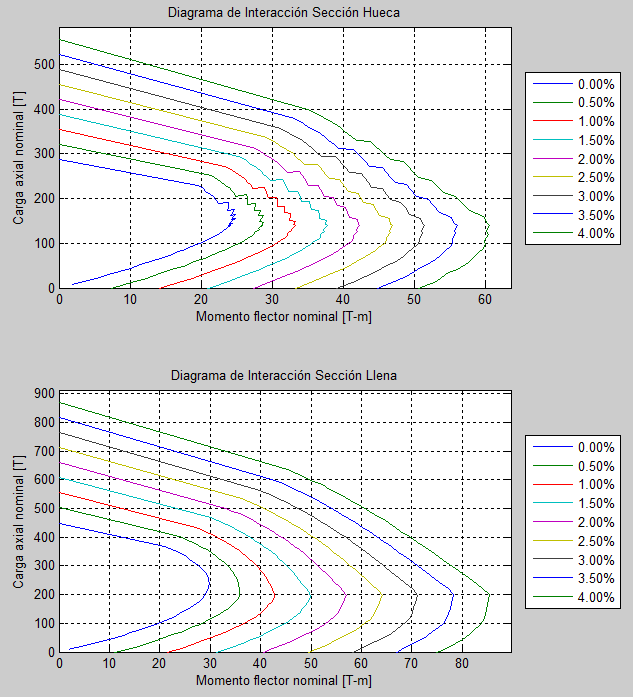 Diagramas de Interacción
4. ANÁLISIS DE RESULTADOS
Comparación entre los diagramas de interacción de una sección transversal hueca con diferentes espesores
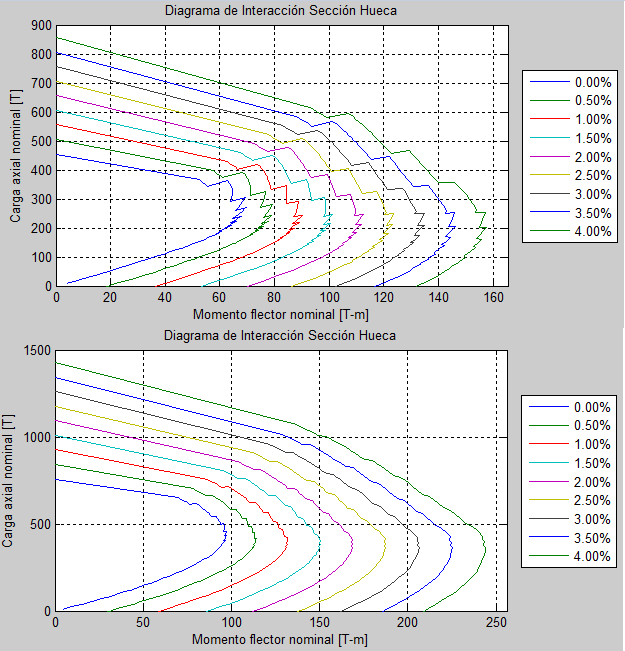 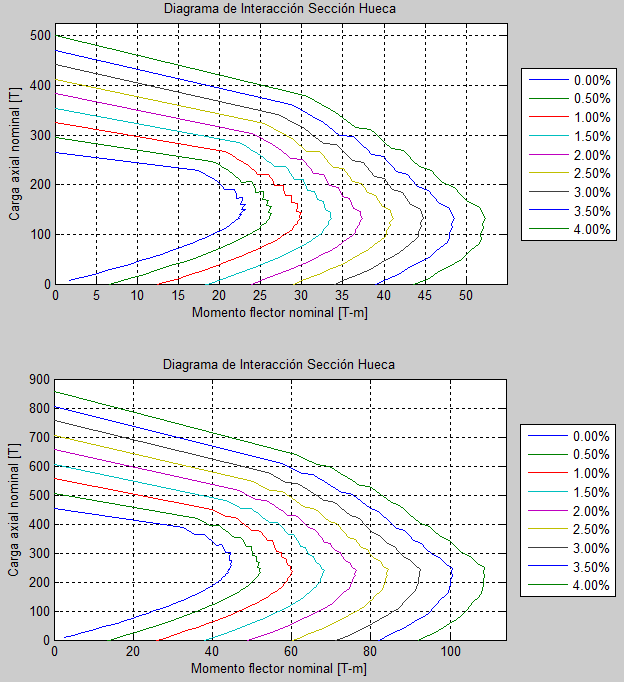 Diagramas de Interacción
4. ANÁLISIS DE RESULTADOS
Comparación entre los diagramas de interacción de una sección transversal hueca con diferente f’c
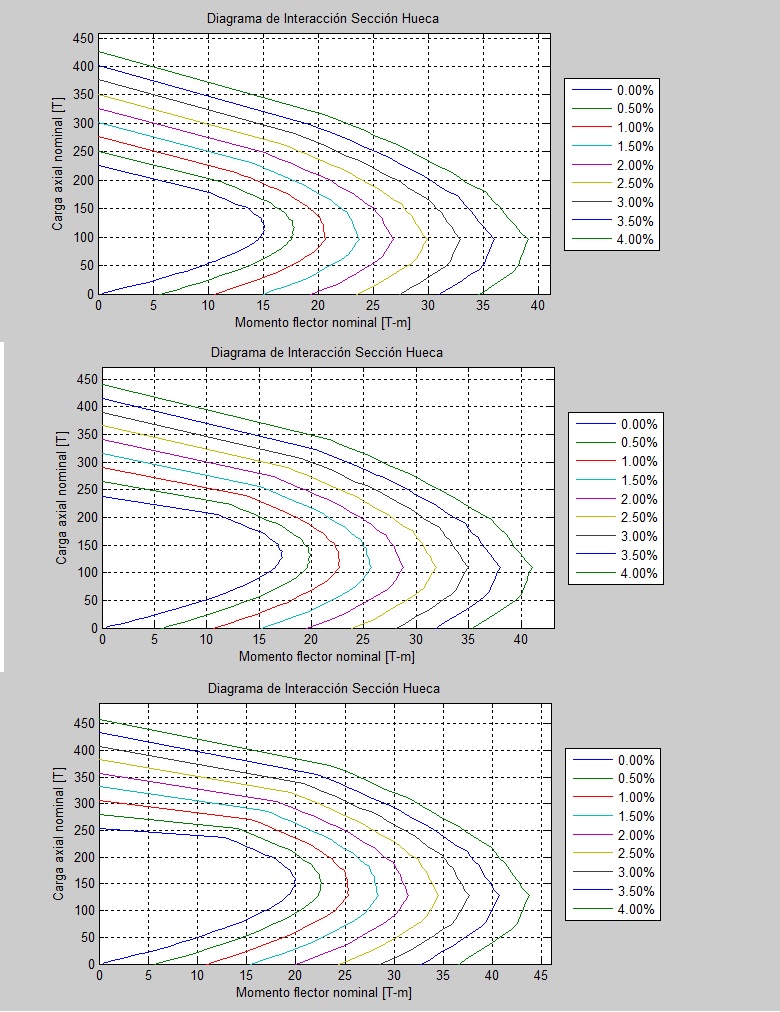 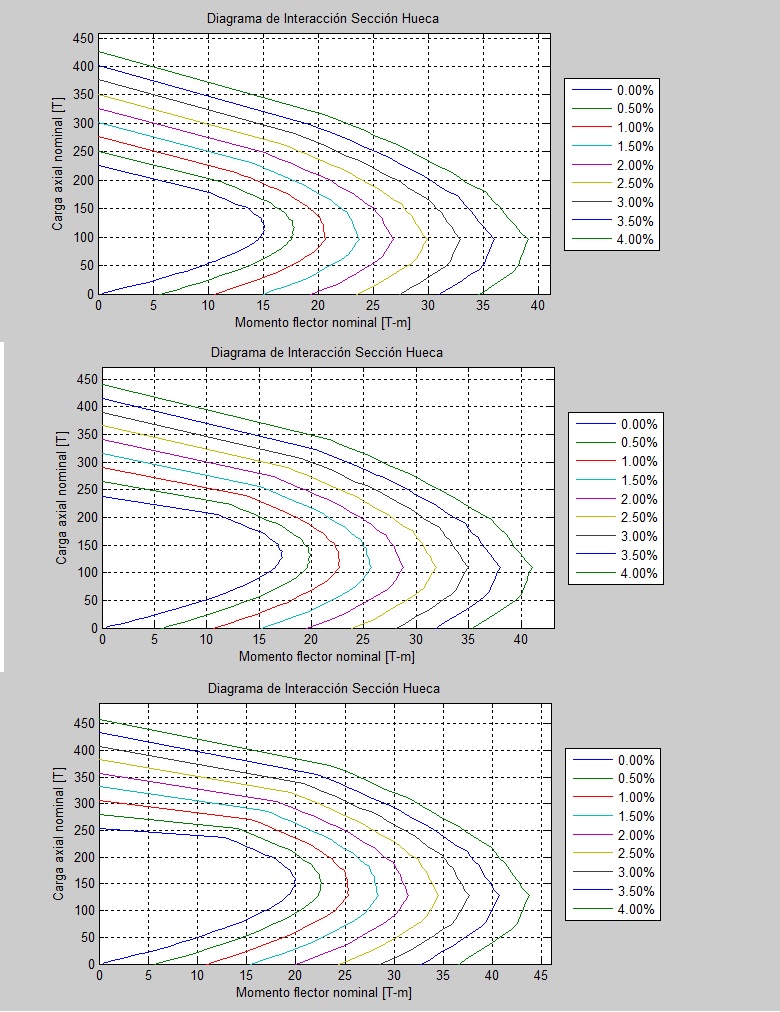 Diagramas de Interacción
4. ANÁLISIS DE RESULTADOS
Comparación entre los diagramas de interacción de una sección transversal hueca nominal con una de diseño
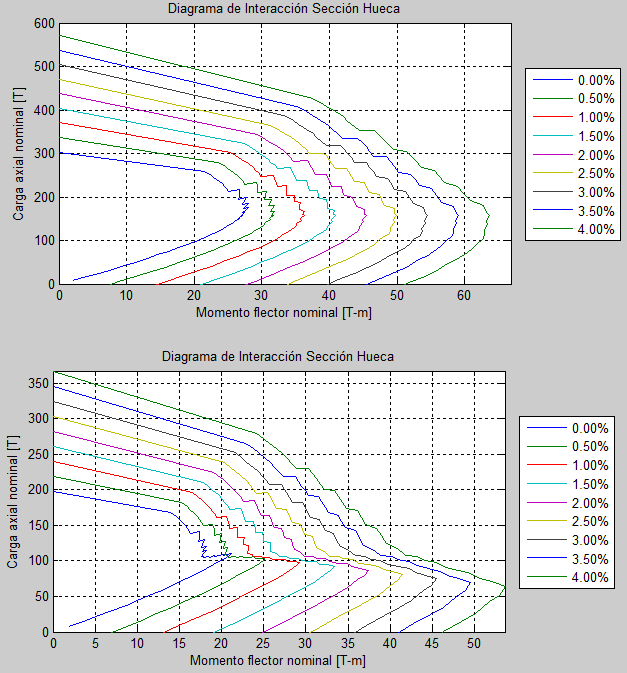 Diagramas de Interacción
CONCLUSIONES
Las “turbulencias” que se observan en los diagramas de interacción para las secciones transversales huecas se producen debido al comportamiento de la fuerza resistente del hormigón que experimenta cambios por dos razones:
La variación geométrica existente en la sección trasversal es un parámetro que interviene en el cálculo de la fuerza producida por el hormigón, expresada como el producto del esfuerzo del hormigón por el área comprimida.
La utilización de la curva real esfuerzo-deformación que no distribuye el esfuerzo del hormigón uniformemente, y además los valores de los esfuerzos varían según la posición del eje neutro.
El aporte del acero a la capacidad resistente de la sección transversal es el mismo que en el análisis de una sección transversal llena, ya que su comportamiento está definido únicamente por la posición del eje neutro.
La pérdida de capacidad resistente es directamente proporcional al incremento de la parte hueca de la sección transversal, debido a que el componente predominante en el cálculo de la fuerza resistente de la sección transversal es la fuerza generada por el hormigón, que a su vez está directamente relacionada con el área.
La capacidad resistente de la sección transversal se ve afectada mayormente por el aumento de sus dimensiones geométricas que por el aumento de la resistencia característica del hormigón.
CONCLUSIONES
e. La reducción de capacidad de una sección transversal hueca en una curva de diseño respecto de una curva nominal va siendo menor mientras la posición del eje neutro hace que la columna cambie su régimen de comportamiento (compresión, transición, tracción). 
f. El reforzamiento de columnas mediante encamisado con hormigón armado es una buena alternativa porque una sección hueca puede alcanzar una capacidad resistente similar a la de una sección llena, consumir menos hormigón y brindar ventajas constructivas.
g. En la curva de interacción nominal el punto balanceado corresponde al máximo momento que puede resistir la sección transversal, mientras que en la curva de interacción de diseño el punto balanceado pertenece a la curva pero no representa el máximo momento, debido al valor numérico del factor Φ que no reduce la capacidad en igual magnitud a todos los puntos.
h. Al tomar en cuenta la contribución de una sección existente de hormigón en el núcleo, la capacidad resistente de la sección transversal a carga axial aumenta considerablemente, mientras que su capacidad resistente a momento flector no tiene gran variación.
RECOMENDACIONES
Hacer un análisis detallado de costos entre las secciones huecas y llenas, ya que con la utilización de secciones transversales huecas se puede obtener una capacidad similar a la de las secciones transversales llenas con pequeños incrementos en las dimensiones externas pero con una considerable reducción del área de la sección transversal.
Profundizar en el estudio de los diagramas de interacción para columnas con reforzamiento no convencional, como las columnas mixtas, en las que su capacidad resistente se incremente con la contribución de perfiles de acero dentro del núcleo, y/o con placas de acero en sus caras exteriores. 
Ampliar el estudio de la curva real esfuerzo-deformación en secciones transversales con variación geométrica utilizando particiones más pequeñas para la integración numérica y, observar sus efectos en las curvas de interacción.
Realizar un análisis detallado de los efectos del corte en secciones transversales huecas.
GRACIAS
Todos los días me recuerdo a mi mismo cientos de veces que mi vida interior y exterior descansan sobre el trabajo de otros hombres, vivos y muertos, y que yo mismo debo esforzarme en dar en la misma medida en que he recibido y sigo recibiendo.

Albert Einstein, Mi visión del mundo